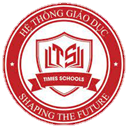 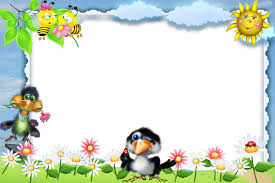 Chào các con thân yêu!
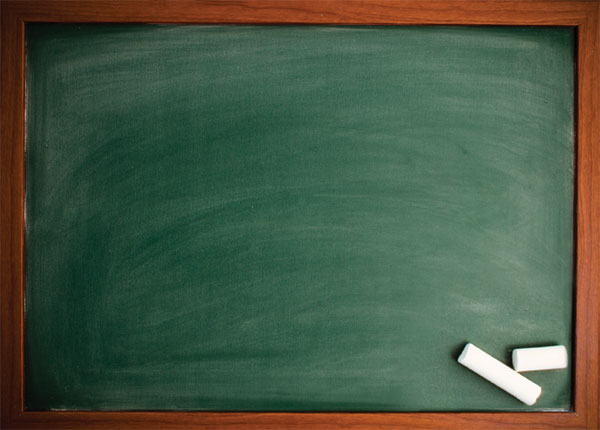 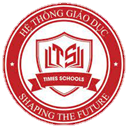 Thứ tư ngày 1 tháng 9 năm 2021
Tự nhiên xã hội
Hoạt động thở và cơ quan hô hấp
Nên thở như thế nào?
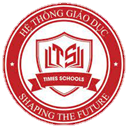 HOẠT ĐỘNG THỞ VÀ CƠ QUAN HÔ HẤP
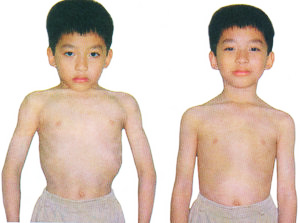 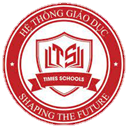 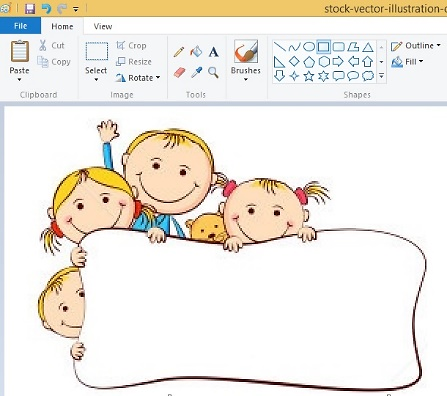 Hoạt động 1: Thực hành cách thở sâu
* Trò chơi: “ Bịt mũi, nín thở”
 Cảm giác của các em sau khi nín thở lâu như thế nào?
=> Cảm giác của  các em sau khi nín thở lâu thở gấp hơn, lâu hơn mức bình thường.
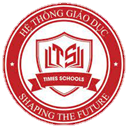 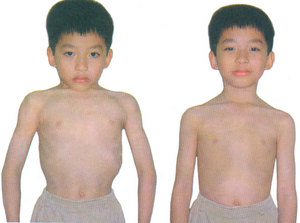 Nhận xét sự thay đổi của lồng ngực khi hít vào thật sâu và thở ra hết sức.
a) Hít vào
b) Thở ra
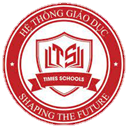 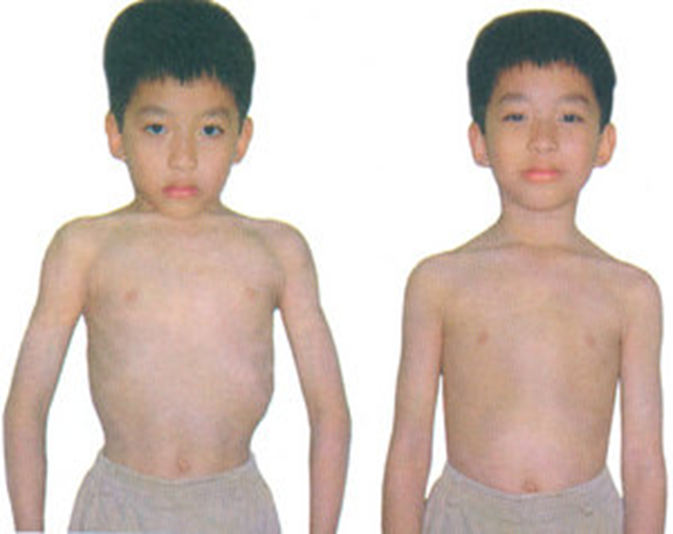 Sự thay đổi của lồng ngực khi hít vào 
thật sâu thì phổi phồng lên để nhận 
nhiều không khí , lồng ngực sẽ nở to ra.
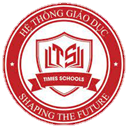 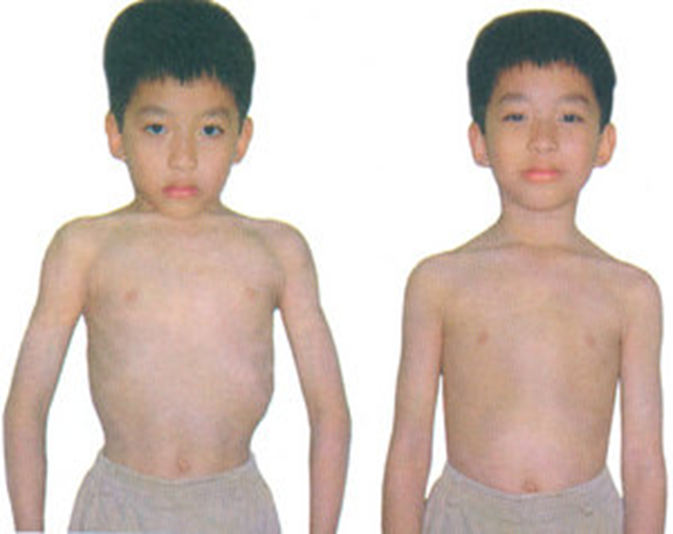 Khi thở ra hết sức, lồng ngực xẹp xuống đẩy không khí từ phổi ra ngoài.
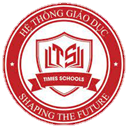 Quan sát tranh và trả lời:
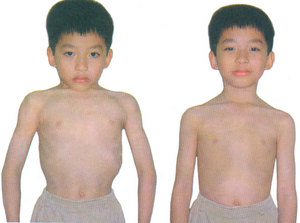 - Hình nào hít vào?
- Hình nào thở ra?
- Tại sao em biết?
Hít vào
Thở ra
Lồng ngực xẹp xuống 
để đẩy không khí ra ngoài
Lồng ngực phồng lên 
để nhận không khí
Khi ta thở, lồng ngực phồng lên, xẹp xuống đều đặn là do cử 
động hô hấp: hít vào và thở ra
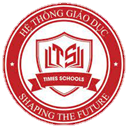 Nhìn vào hình vẽ số 2, hãy kể tên các cơ quan hô hấp
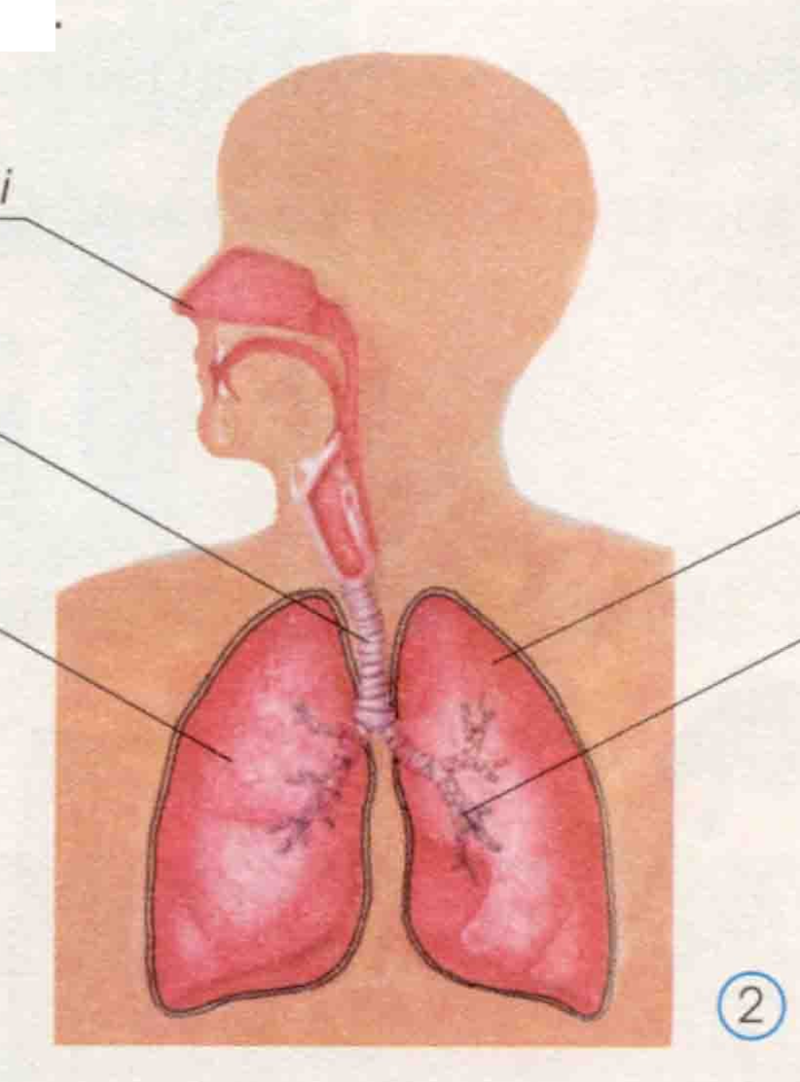 Mũi
c
d
Khí quản
Lá phổi trái
a
e
b
Phế quản
Lá phổi phải
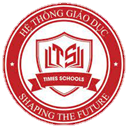 Quan sát hình 3, hình nào minh họa đường đi của 
không khí khi ta hít vào? Hình nào minh họa  
đường đi của không khí khi ta thở ra?
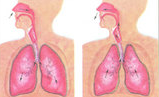 Hít vào
Thở ra
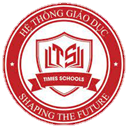 Kết luận
Mũi
Khi hít vào
Khi thở ra
Khí quản
Phế quản
Phổi
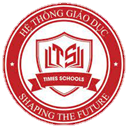 Cơ quan hô hấp có nhiệm vụ gì ?
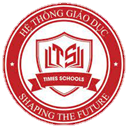 Kết luận
Cơ quan hô hấp giúp cơ thể trao đổi khí với môi trường bên ngoài.
Ở cơ quan hô hấp mũi, khí quản, phế quản là đường dẫn khí. Hai lá phổi có chức năng trao đổi khí
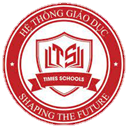 Thực hành
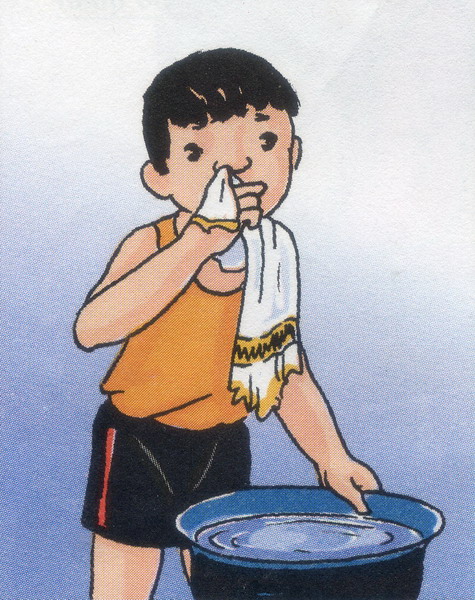 - Dùng giấy ăn lau hai lỗ mũi. Quan sát những gì thấy trên giấy?
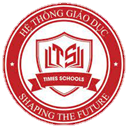 Trong lỗ mũi có những gì?
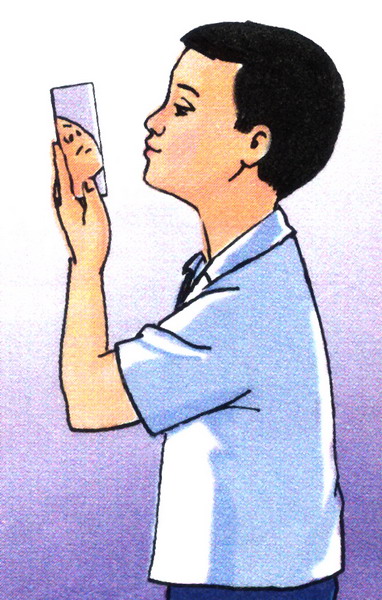 Trong mũi có:
 Lông mũi giúp cản bớt bụi, làm không khí vào phổi sạch hơn.
 Các mạch máu li ti giúp sưởi ấm không khí vào phổi.
 Các chất nhầy giúp cản bụi, diệt vi khuẩn và làm ẩm không khí vào phổi.
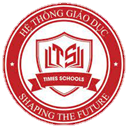 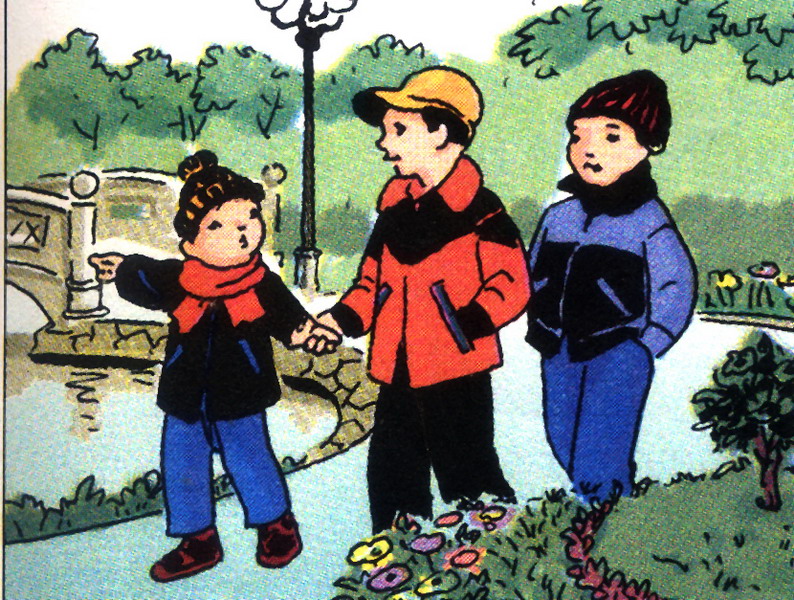 - Bạn cảm thấy như thế nào khi được thở không khí trong lành?
- Thở không khí trong lành ta cảm thấy khoan khoái, dễ chịu, cơ thể khỏe mạnh.
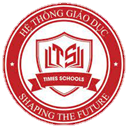 - Bạn cảm thấy như thế nào khi phải thở không khí nhiều khói bụi?
- Thở không khí có nhiều khói, bụi ta thấy tức thở, khó thở, ngạt, ho… gây hại cho sức khỏe.
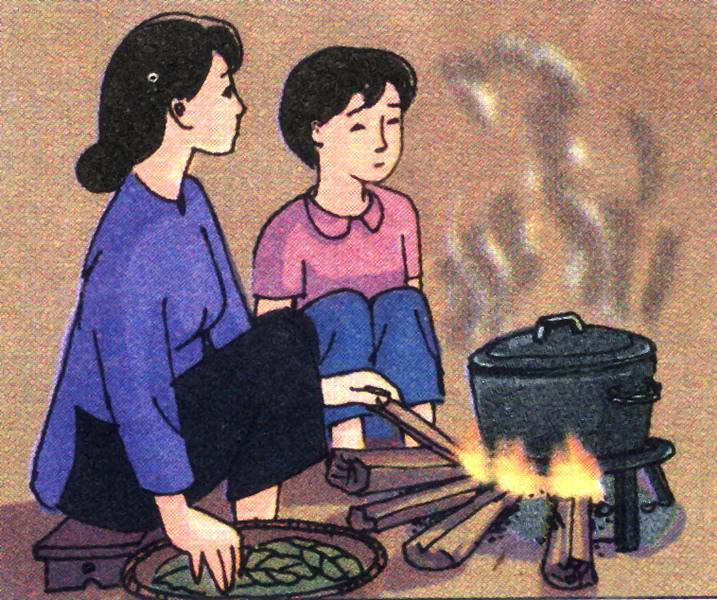 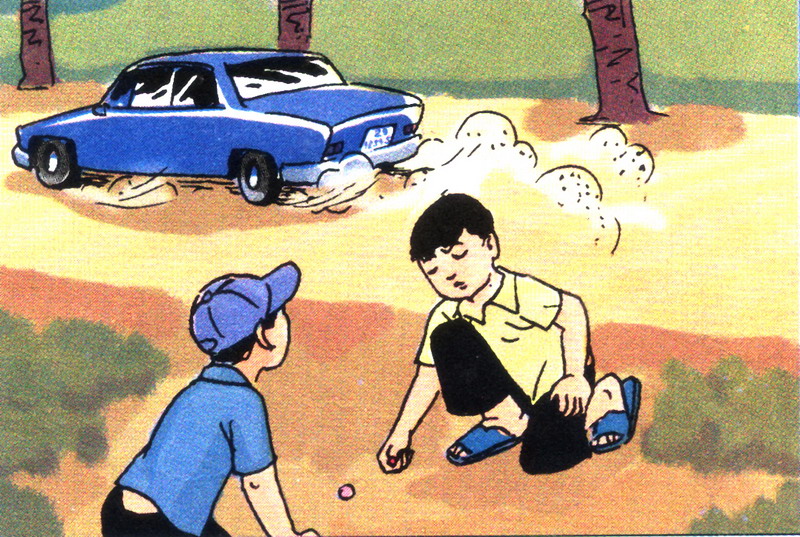 - Khi thở, ta hít vào khí gì và thải ra khí gì?
- Khi thở, ta hít vào khí ô xi. Khí ô - xi thấm vào máu đi nuôi cơ thể.
- Lúc thở ra, khí các-bô-níc có trong máu sẽ được thải ra ngoài qua phổi.
Không khí như thế nào thì gọi là bị ô nhiễm?
- Trong không khí có nhiều khí các-bô-níc và các khí độc khác thì không khí bị ô nhiễm.
Không khí bị ô nhiễm có ảnh hưởng gì đến sức khỏe?
- Không khí bị ô nhiễm có hại cho sức khỏe.
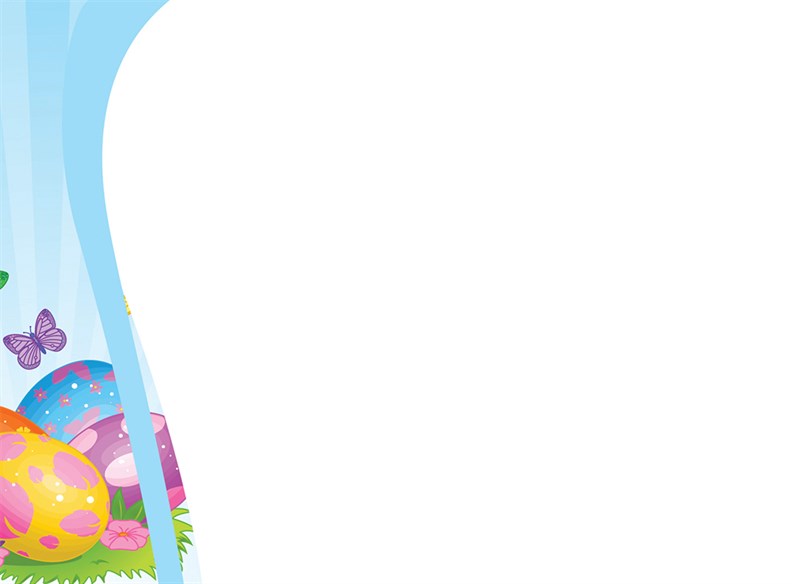 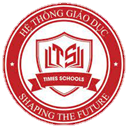 Hẹn gặp lại !